Institut de réadaptation de Romainville -
Restitution projet Kinésithérapeute de Pratique Avancée (KPA) à l’institut de réadaptation de Romainville 2023
Dr Maeva Ferrari – Mr Guillaume Aladenise
Mardi 6 février 2024 
Crédit Mutuel des Professions de Santé de Paris
L’institut de Réadaptation de Romainville
Hospitalisation conventionnelle: 170 lits
MPR neurologie / Polyvalent / Gériatrie


Hospitalisation de jour : 55 places
Neurologie / Locomoteur / Gériatrie


Hospitalisation à domicile de réadaptation (HAD-R)
Avec l’HAD de la Croix Saint Simon

Equipe médicale complètes avec 11 médecins 
(8 médecins en HC et 3 médecins en HDJ/HADR)
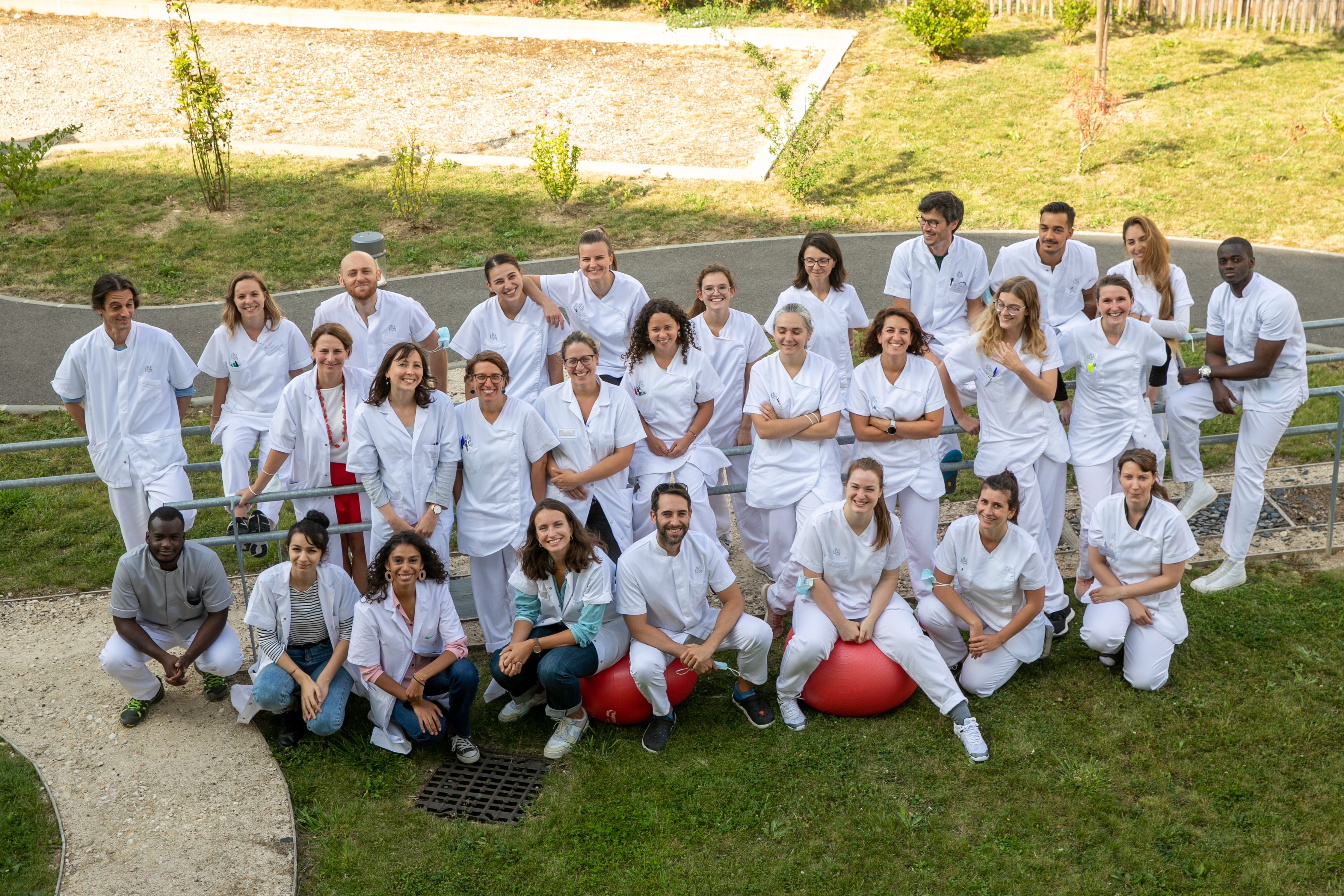 2
Bénéfices à la mise en place de la KPA à l’IRR
Valoriser la technicité et l’expertise dans le métier de kinésithérapeute

Valorise l’autonomie du kinésithérapeute

Aider au recrutement des kinésithérapeutes pour les structure SMR
3
Bénéfices à la mise en place de la KPA à l’IRR
Fluidifier le parcours de soin pour les patients



Mieux dédier le temps médical pour des situations plus complexes nécessitant un médecin MPR
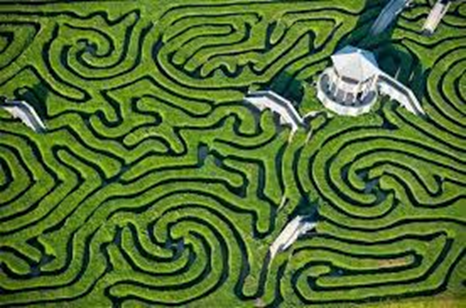 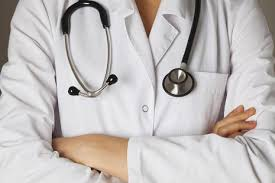 4
Compétences et activités partagées avec le KPA
Quel kinésithérapeute pour l’expertise KPA?

Quels patients pour le KPA?
Patients avec un diagnostic et une pathologie stabilisée
Parkinson
AVC après bilan vasculaire (suite de l’HC)
Arthroplastie ou chirurgie rachidienne sans complication neurologique

Les consultations externes pour les patients avec trouble musculo-squelettique
5
Rôle du KPA
Rôle du KPA pour les patients
Coordonnateur des soins avec : évaluation clinique, PPS, prescription d’examens complémentaires de première intention, prescription des soins de rééducation

Rôle du KPA dans l’équipe pluridisciplinaire
Référent de la prise en charge du patient

Collaboration étroite avec les médecins d’HDJ
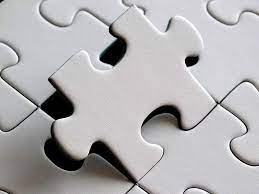 6
Barrières à lever pour la réussite de projet
Accord des kinésithérapeutes 
Et accord des équipes de rééducation

Accord des médecins
Résistance vis-à-vis du changement
Partage des compétences a déjà commencé 
Connaissance du métier de kinésithérapeute?
Préjugés 

Accord et adhérence des patients
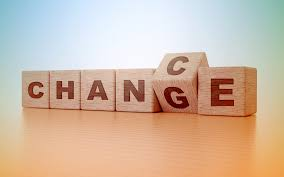 7
Barrières à lever pour la réussite de projet
Plan financier
Formation
Réévaluation de la rémunération des KPA
Temps de secrétariat à ajouter
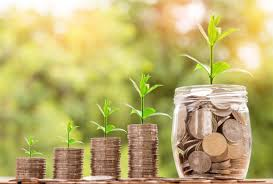 8
MERCI pour votre attention